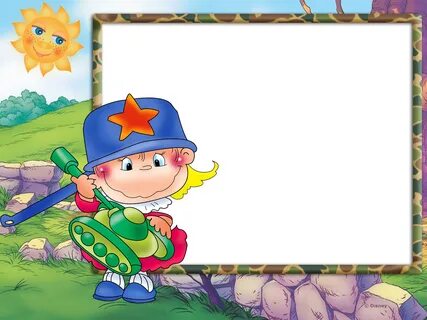 Мастер-классот родителей
Создание военной машины из конструктора LEGO
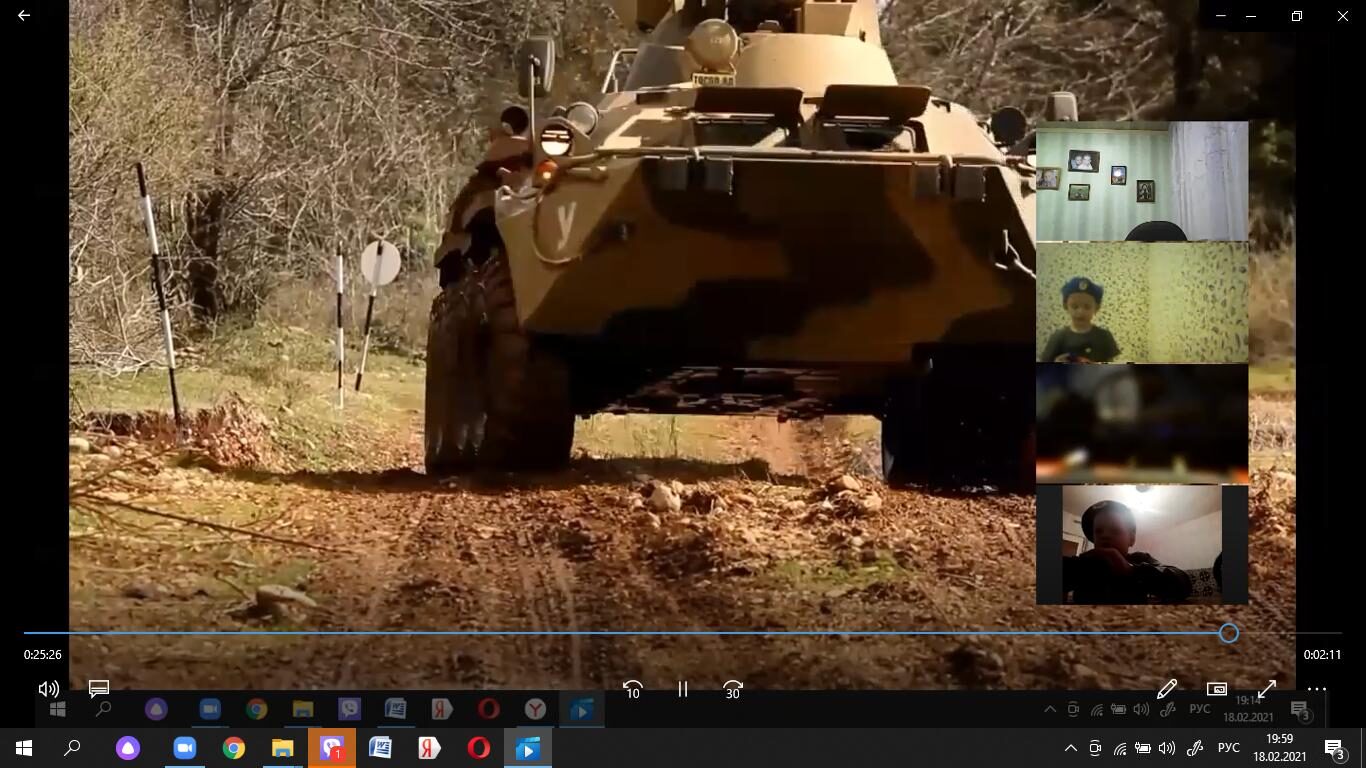 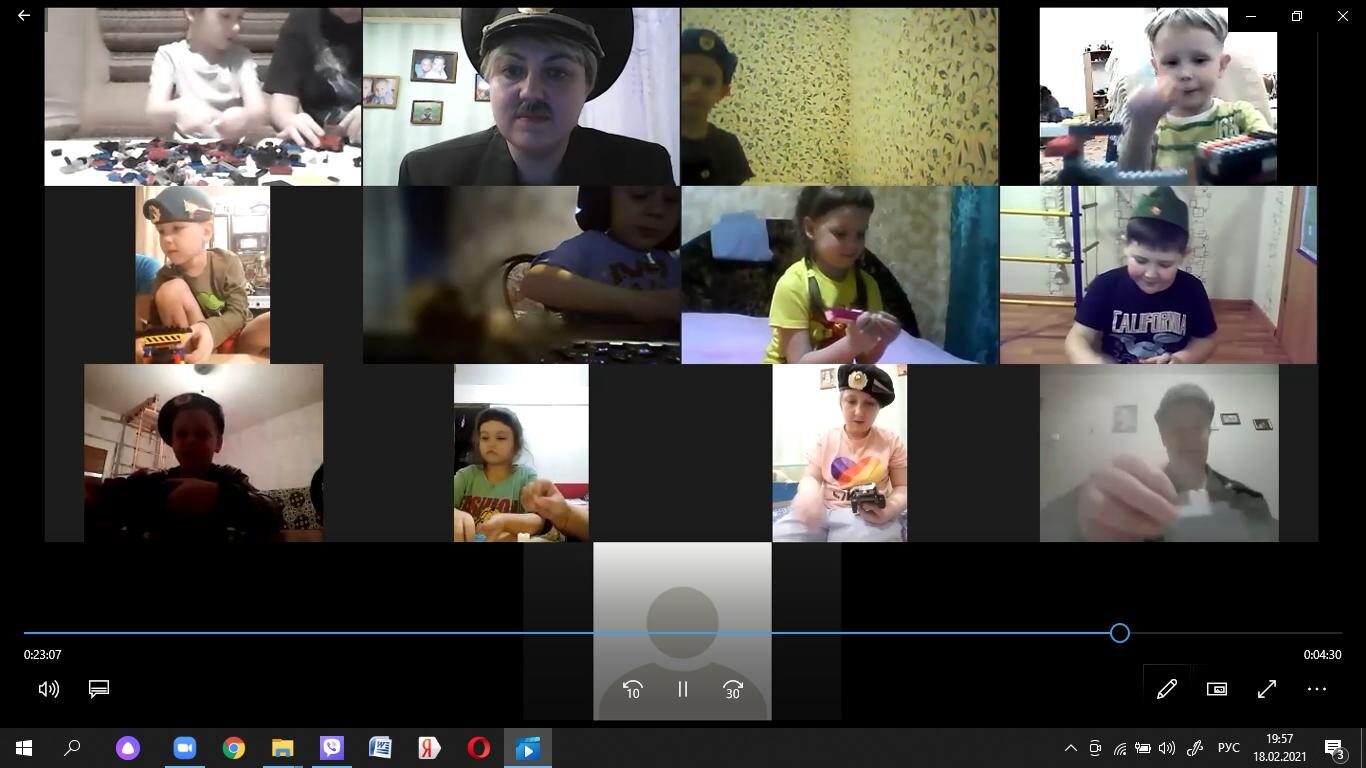 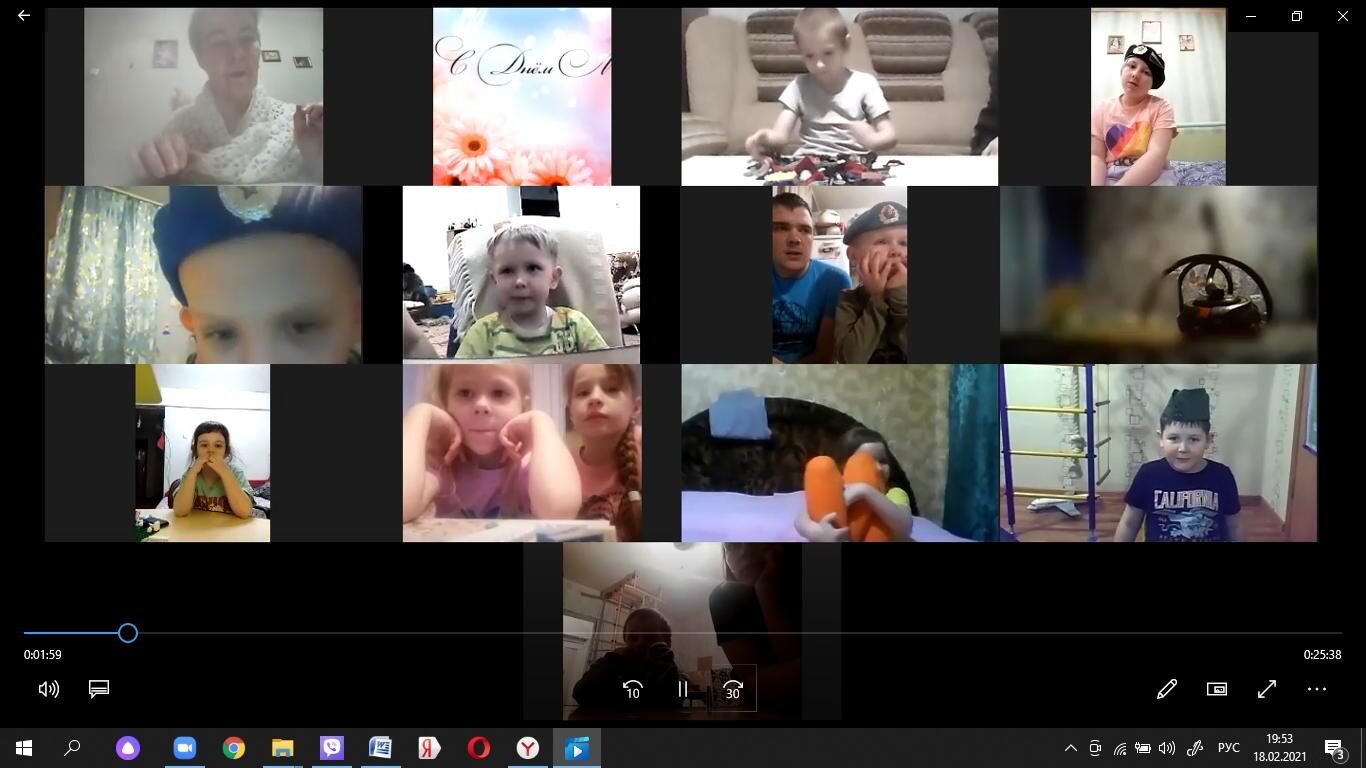 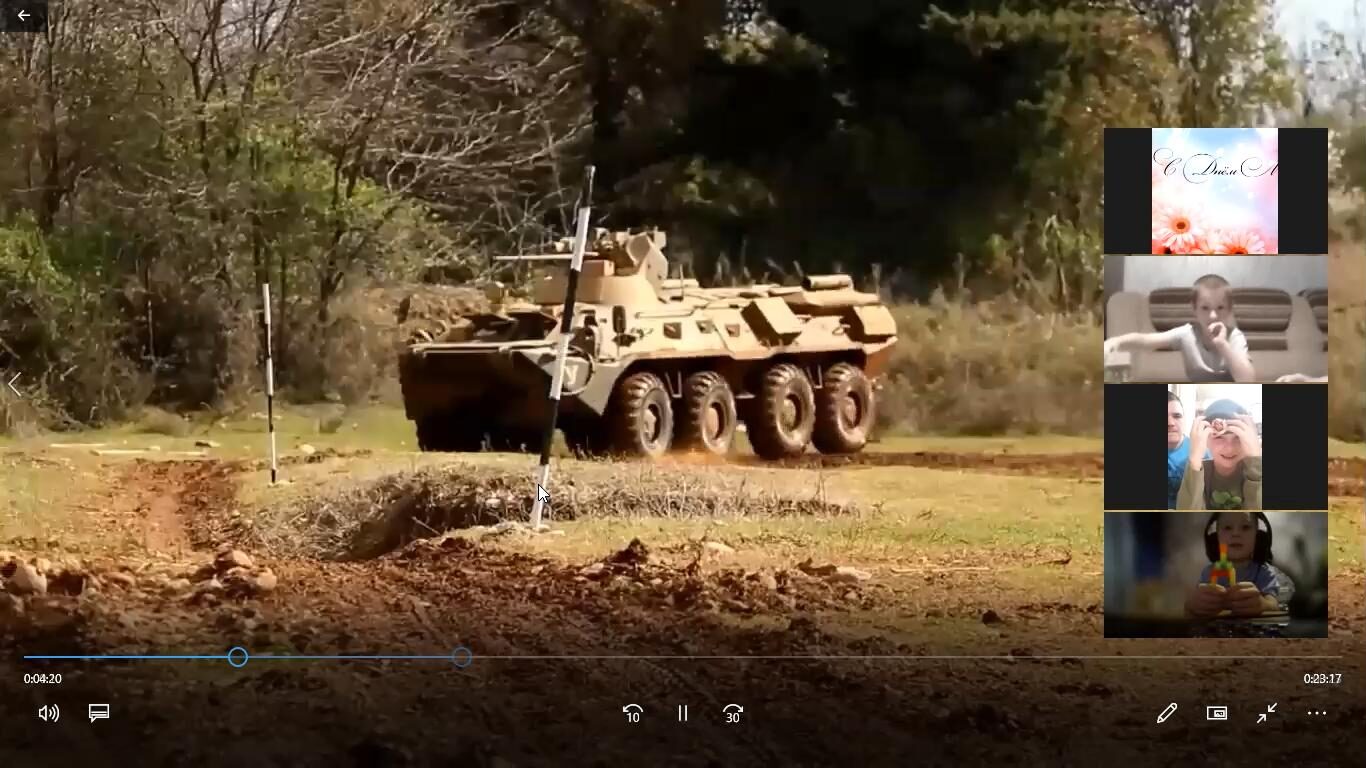 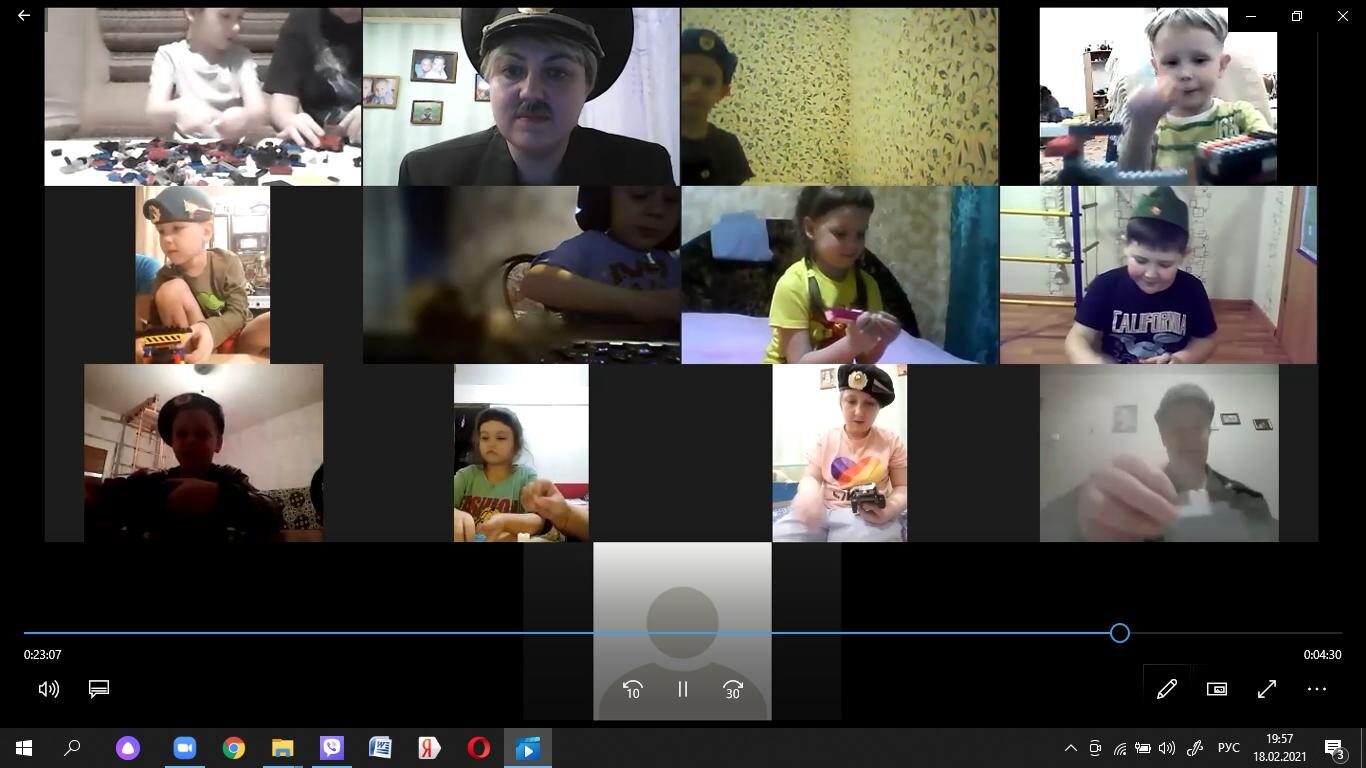 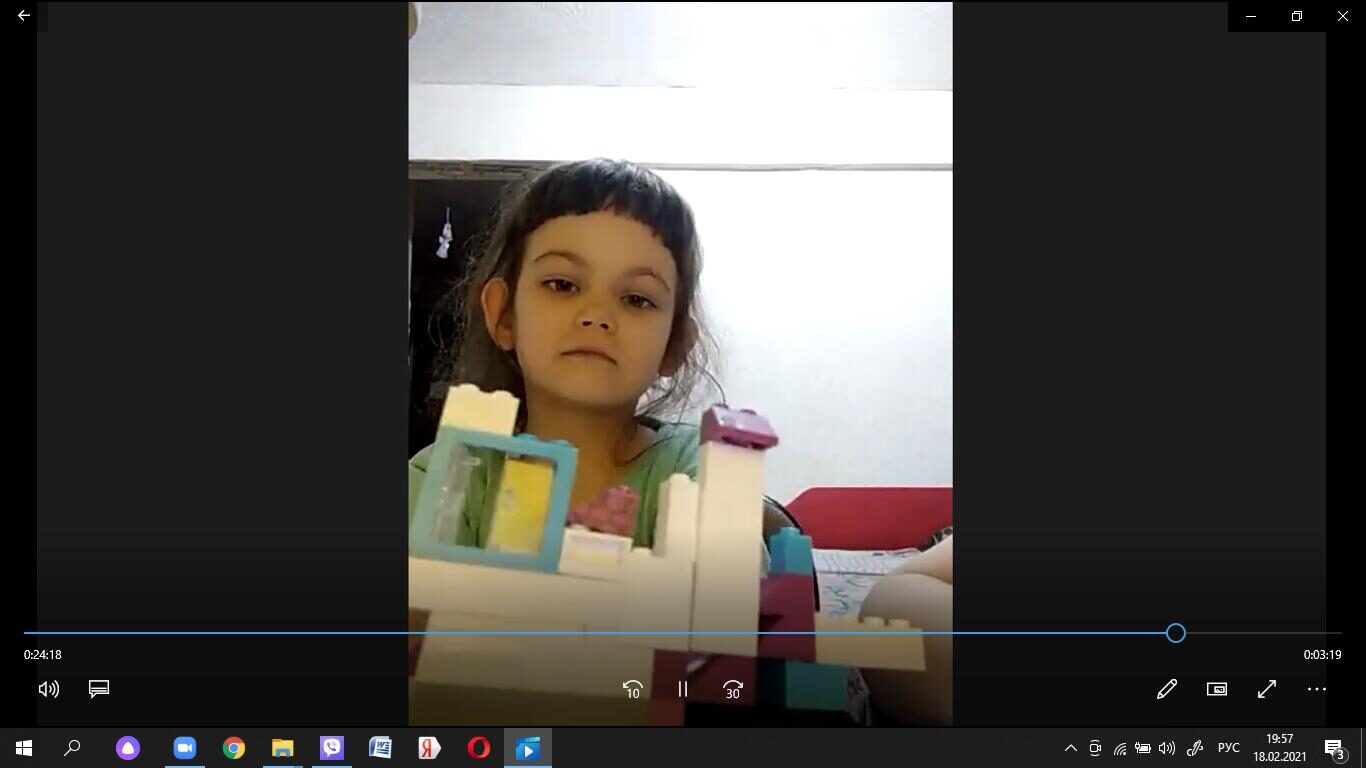 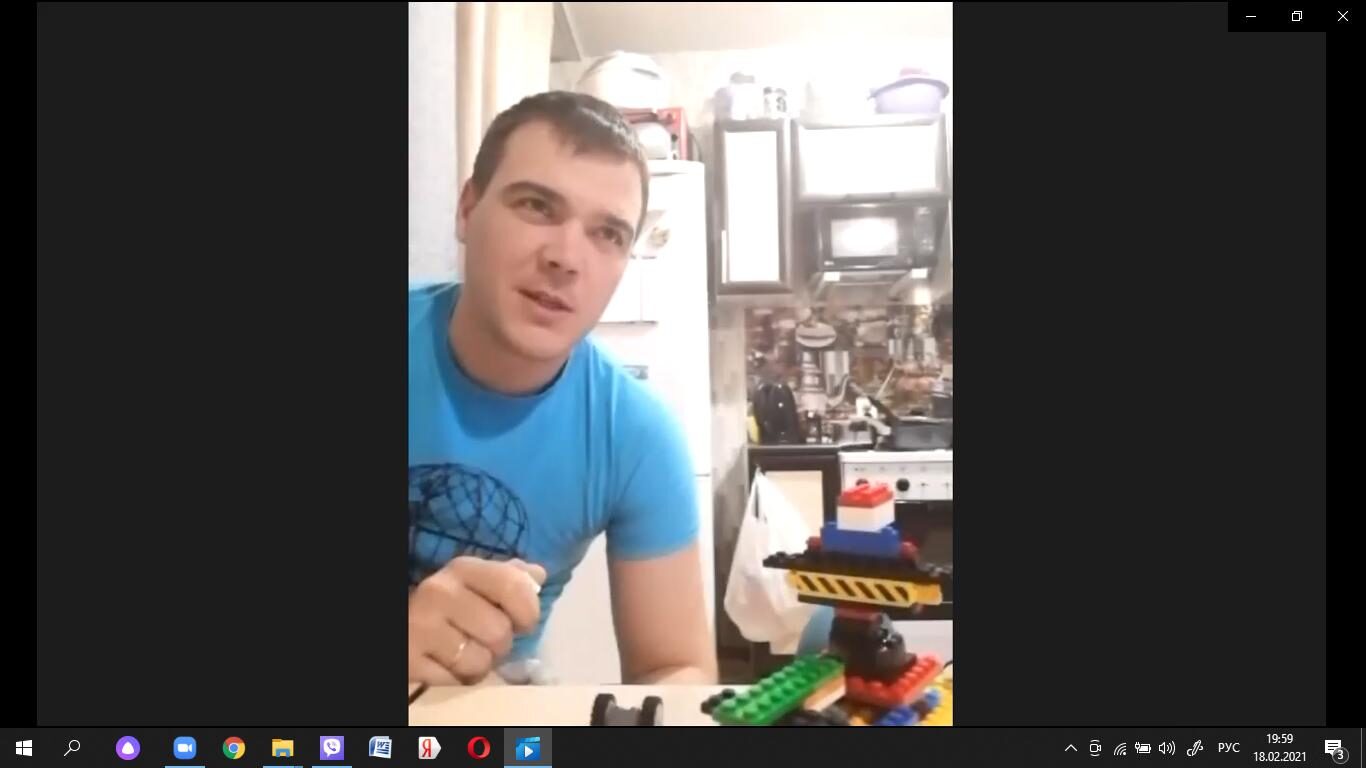